NJI_483/02 DACH-Landeskunde
Klaus Otto Schnelzer, M.A.		Frühling 2017
Michaela Daňová
Wiederholung
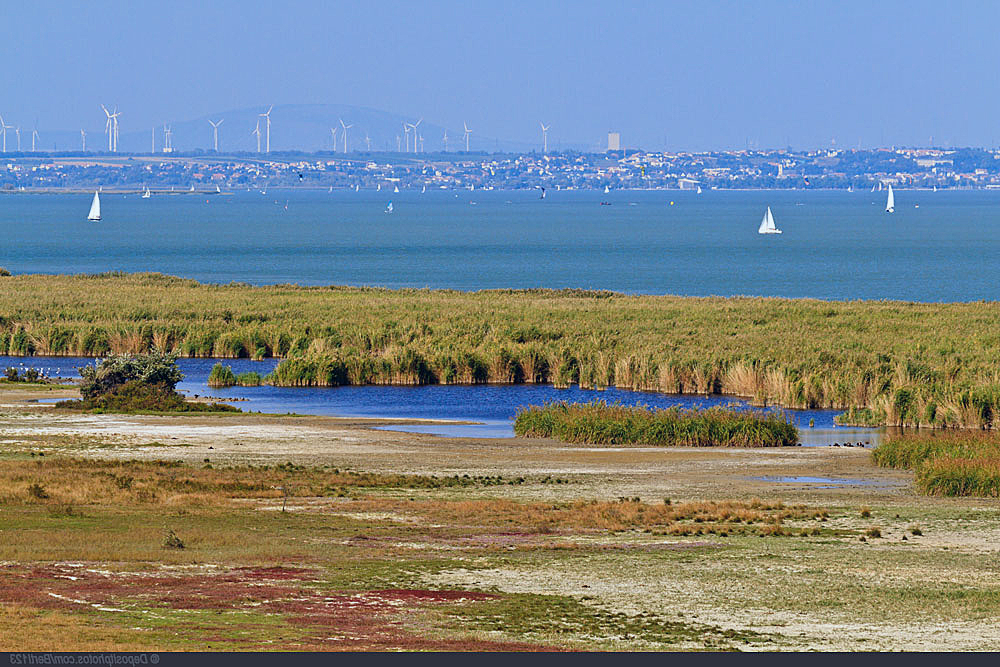 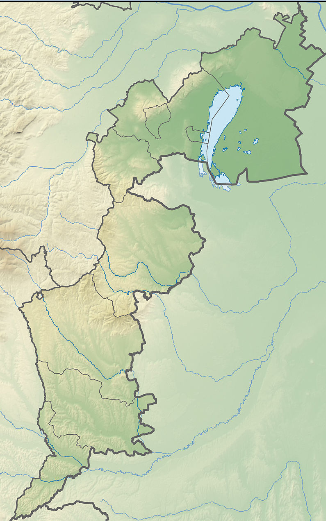 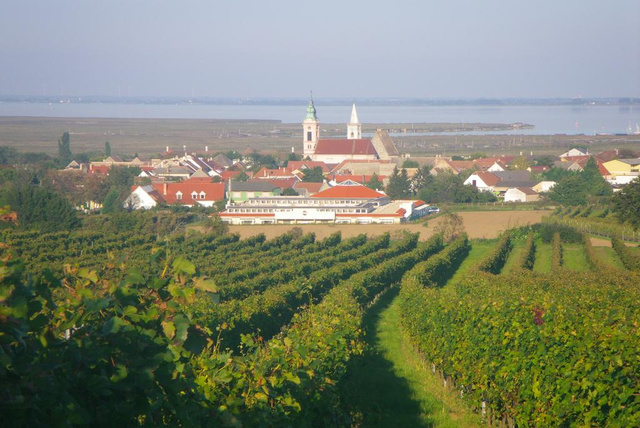 Wiederholung
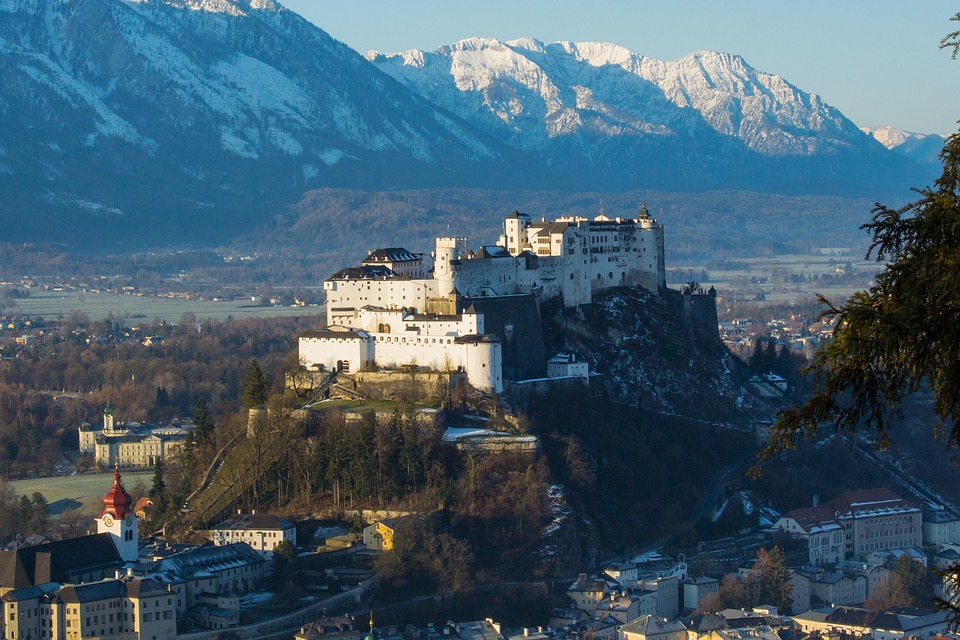 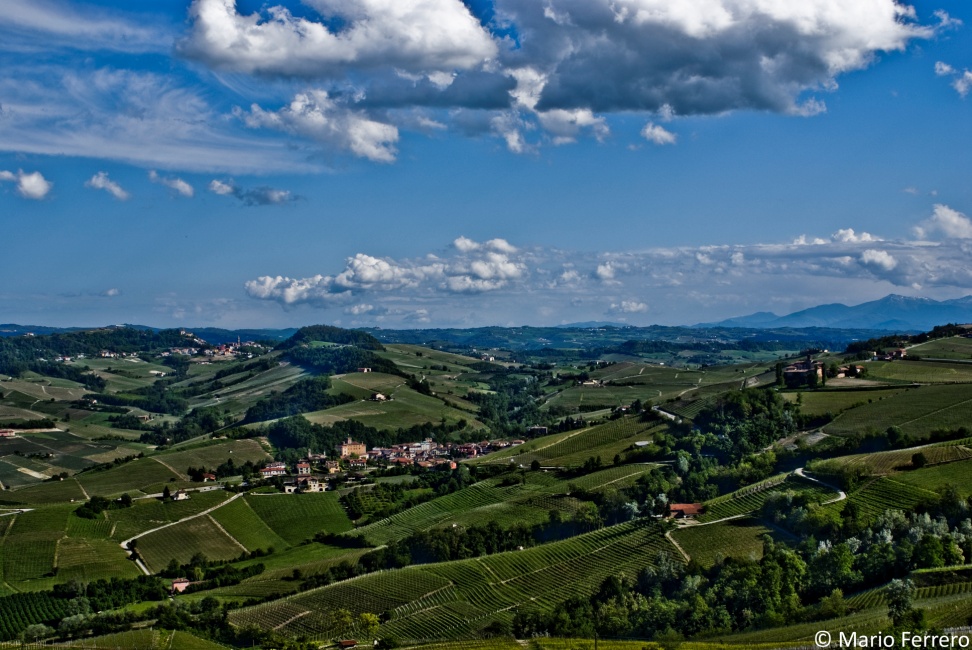 Mehrsprachigkeit in der Schweiz
Quelle:  http://www.tageswoche.ch/de/2016_41/schweiz/731590/
Personen nach Anzahl der Sprachen, die sie regelmäßig verwenden.
Rösti/Röschti
Der Röstigraben
Anti-Minarett-Initiative (2009)
Eidgenössische Volksinitiative «Gegen Masseneinwanderung» (2014)
Danke für eure Mitarbeit! 